Внедрение проектной технологии в воспитательно-образовательный процесс ДОУ»Разработала: старший воспитатель МКДОУ детский ад № 52 Кулик Ю.Н.
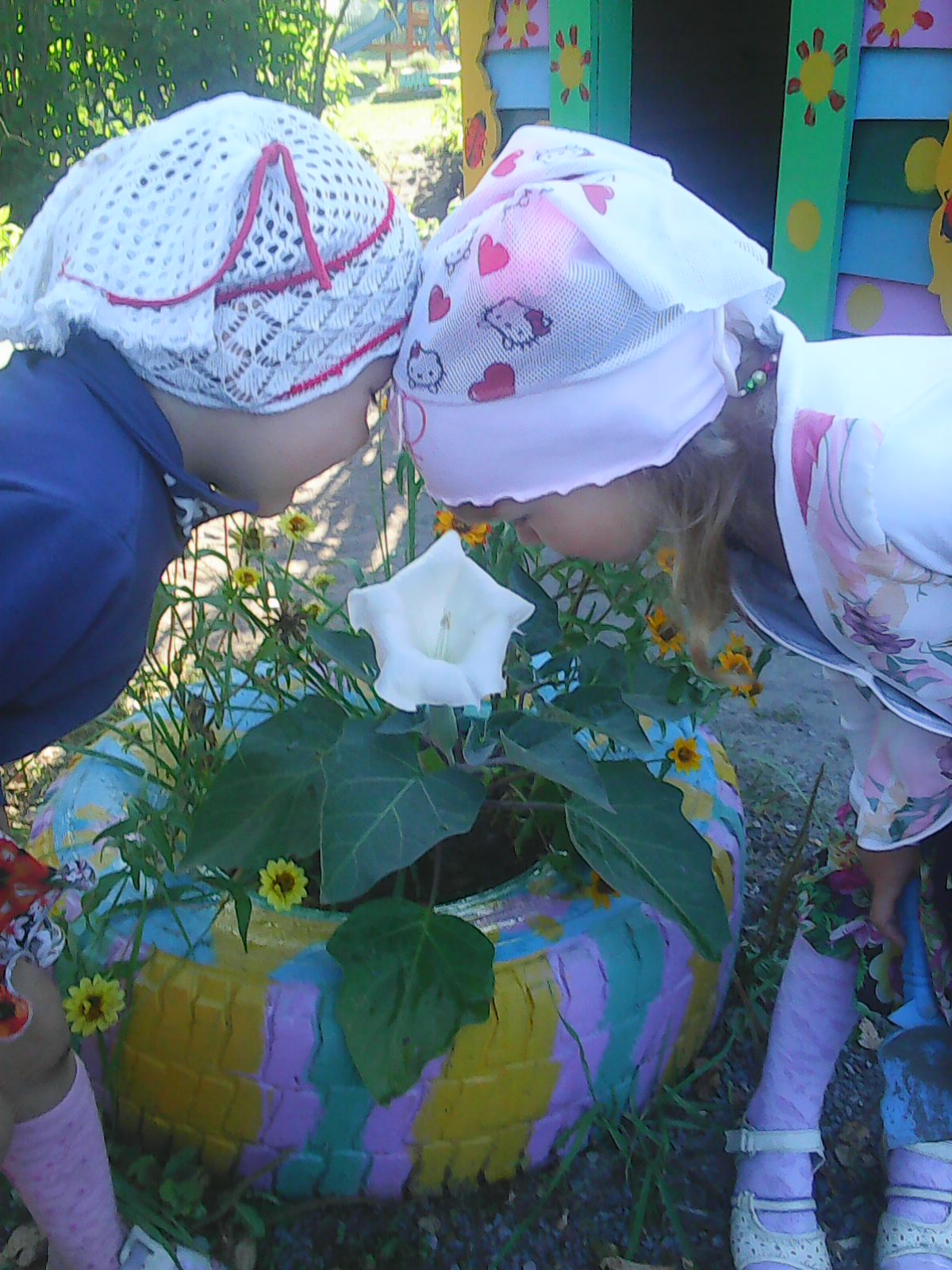 Актуальность
Тема эта весьма актуальна по ряду причин:
- Во-первых, помогает получить ребенку ранний социальный позитивный опыт реализации собственных замыслов.
- Во-вторых, возрастающая динамичность внутри общественных взаимоотношений, требует поиска новых, нестандартных действий в самых разных обстоятельствах, а нестандартность действий основывается на оригинальности мышления.
- В-третьих, именно проектная деятельность позволяет не только поддерживать детскую инициативу, но и оформить ее в виде культурно-значимого продукта.
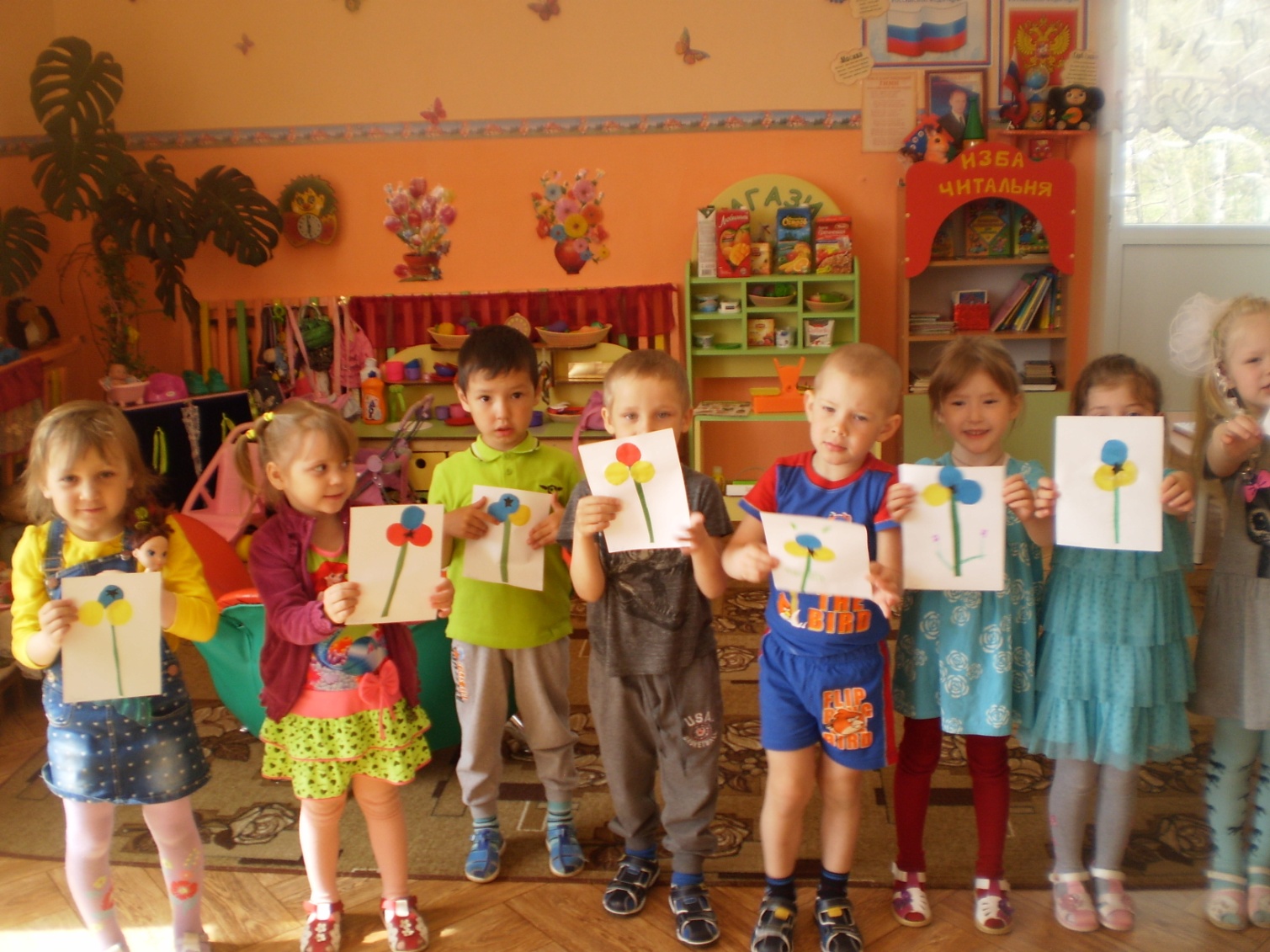 Одной из годовых задач нашего дошкольного учреждения значится задача по обеспечению высокого качества дошкольного образования, «осуществление деятельности ДОУ в режиме инновационного развития с учетом ФГОС с использованием современных педагогических направлений, технологий, проектов и тд.». Этой задаче и посвящен наш сегодняшний методический час.
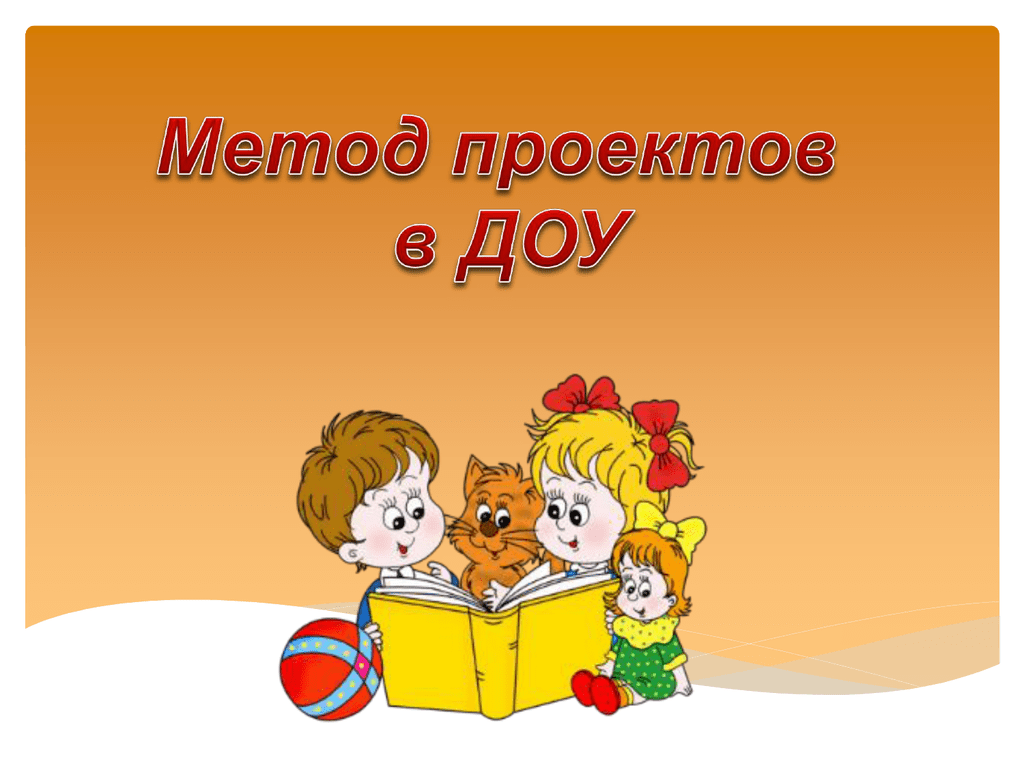 Что такое проект?
«Проект» (лат.) «выброшенный вперед», «выступающий», «бросающийся в глаза».
Метод проектов возник еще в начале прошлого столетия в США, разработан американским философом и педагогом Джоном Дьюи. Его называли также методом проблем.
Миссию образования Дьюи видел в том, что оно должно не столько давать знания, которые понадобятся в будущем, сколько развивать способность ребенка решать «здесь и сейчас» свои насущные проблемы.
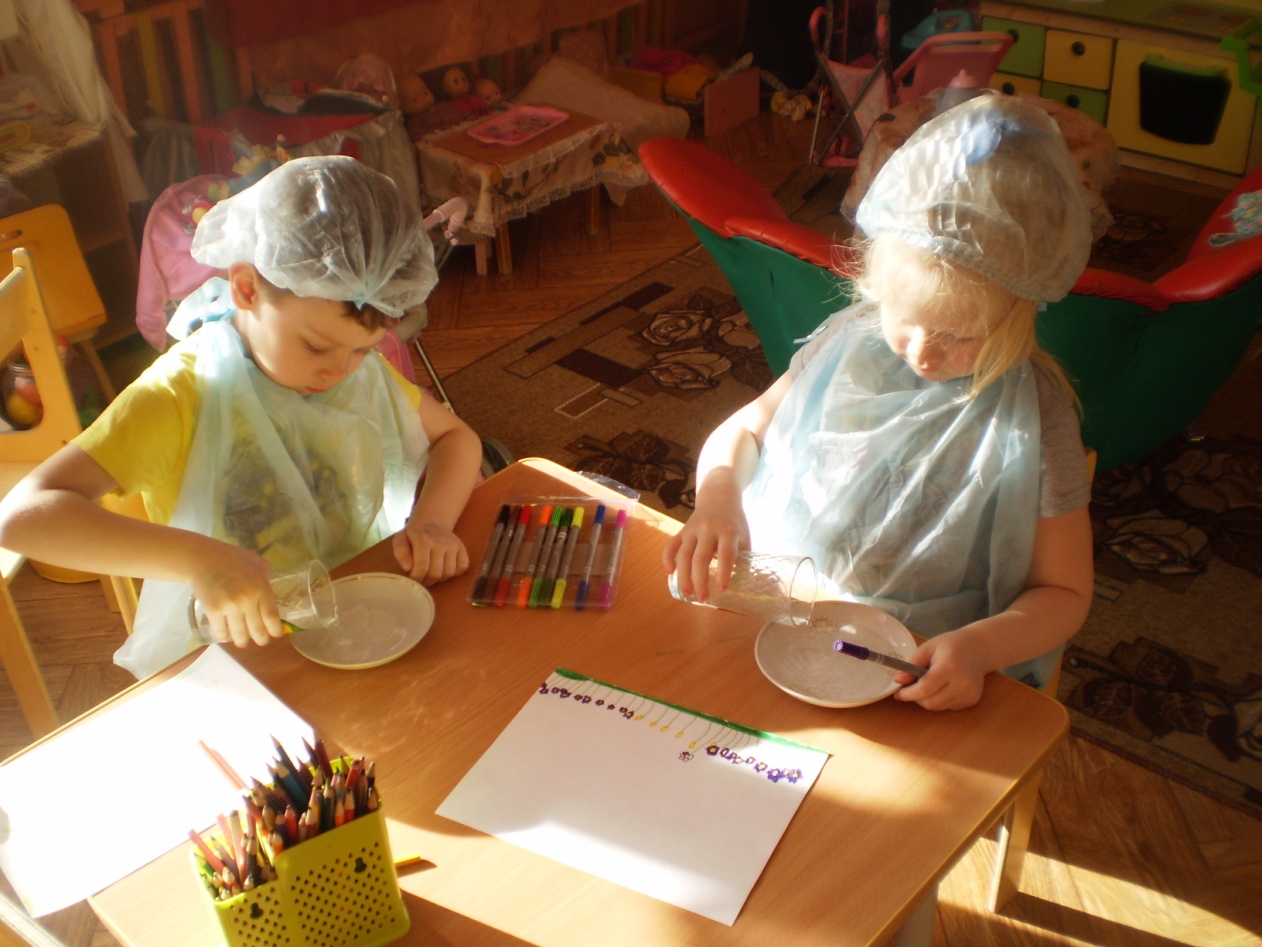 Зачем нужны проекты?
Дают возможность активизировать самостоятельную и познавательную деятельность детей.
Помогают детям осваивать окружающую действительность.
Способствуют развитию творческих способностей.
Способствуют умению наблюдать, слушать.
Способствуют развитию навыков общаться и анализировать.
Способствуют развитию мышления, внимания, воображения.
Помогают увидеть проблему комплексно с разных сторон.
Развивают память, речь.
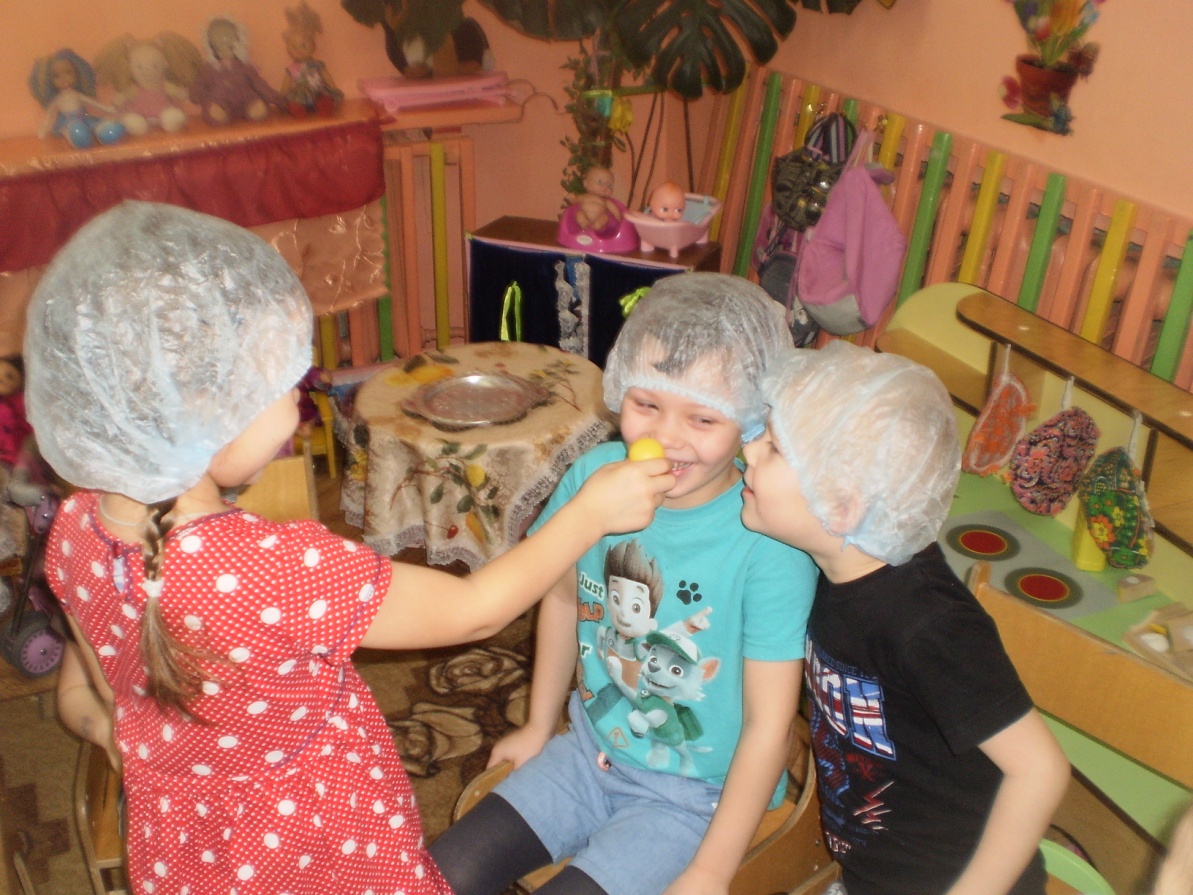 Преимущества проектной деятельности
Является одним из методов развивающего обучения и самообразования.
Способствует выработке исследовательских умений.
Способствует развитию креативности и логического мышления.
Объединяет знания, полученные в ходе методических мероприятий в ДОУ и профессиональных  сообществ.
Является одной из форм организации воспитательно-образовательного процесса.
Повышает компетентность педагога.
Повышает качество образовательного 
процесса.
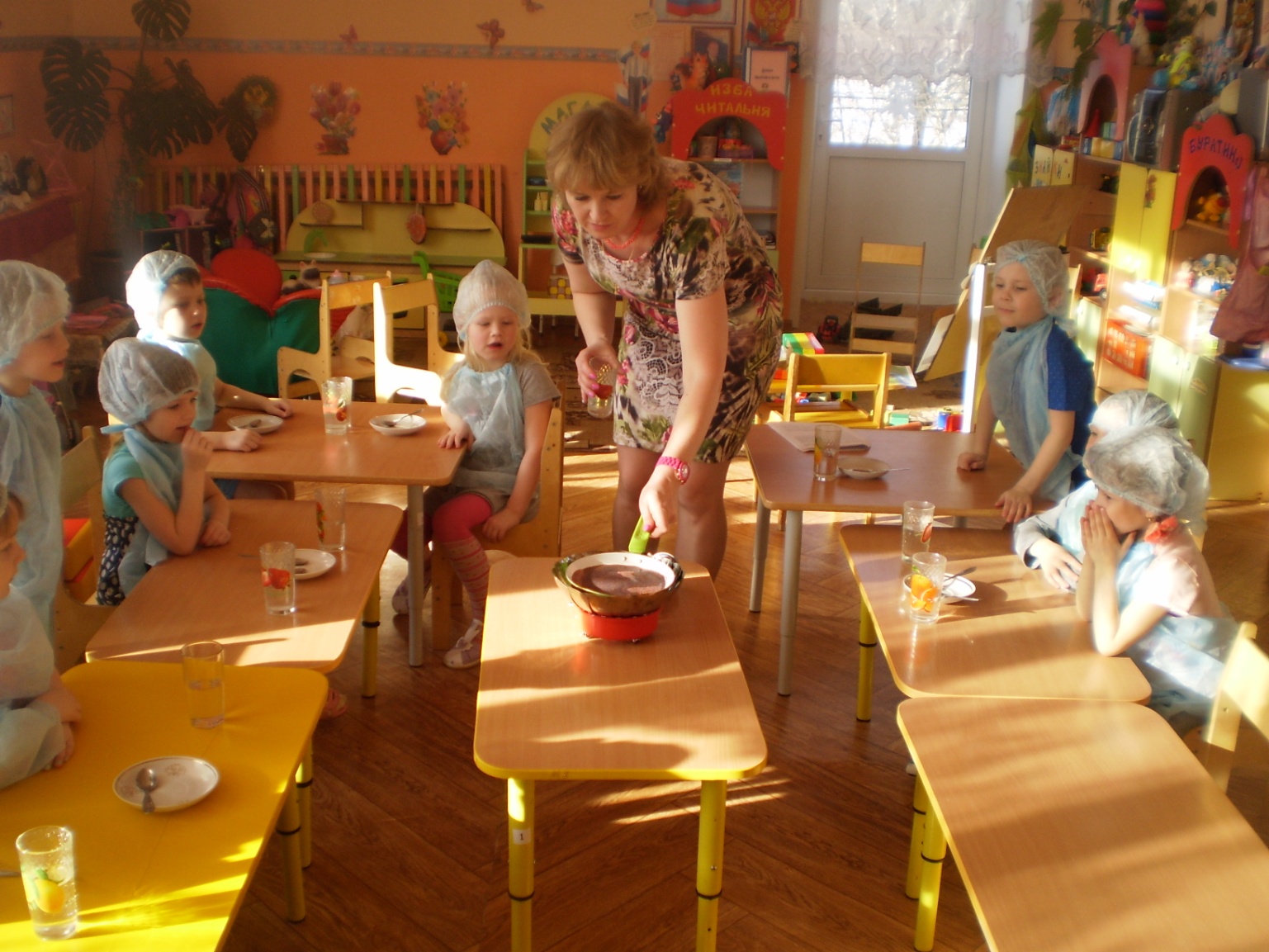 Что такое проектный метод?
«Все, что я познаю, я знаю, для чего это мне надо и где, и как я могу эти знания применить» – вот основной тезис современного понимания метода проектов.
Самостоятельная активность воспитанников детского сада. Только действуя самостоятельно, дети учатся разным способам  находить информацию об интересующем их предмете или явлении и использовать эти знания для создания новых объектов деятельности.
Это педагогическая технология, стержнем которой является самостоятельная  деятельность детей – исследовательская, познавательная, репродуктивная, в процессе которой ребенок познает окружающий мир и воплощает новые знания в реальные продукты.
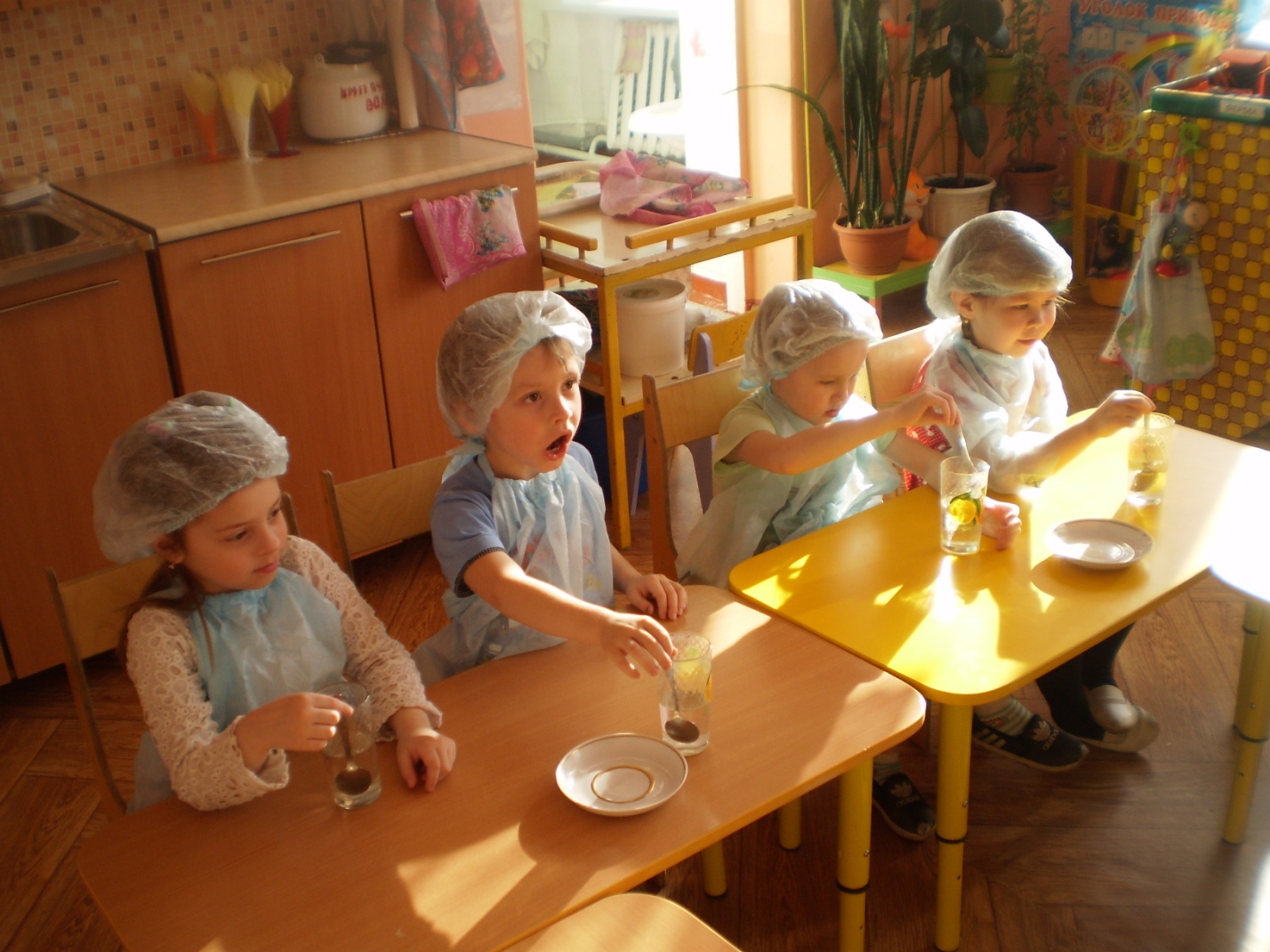 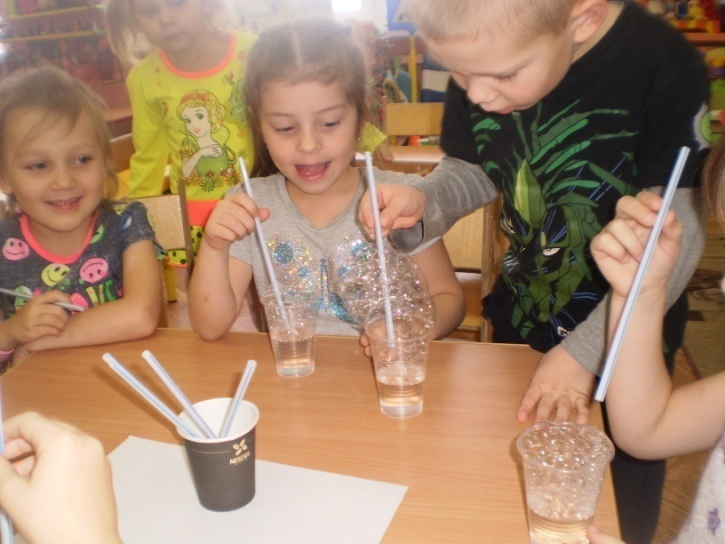 Проект – пять «П»
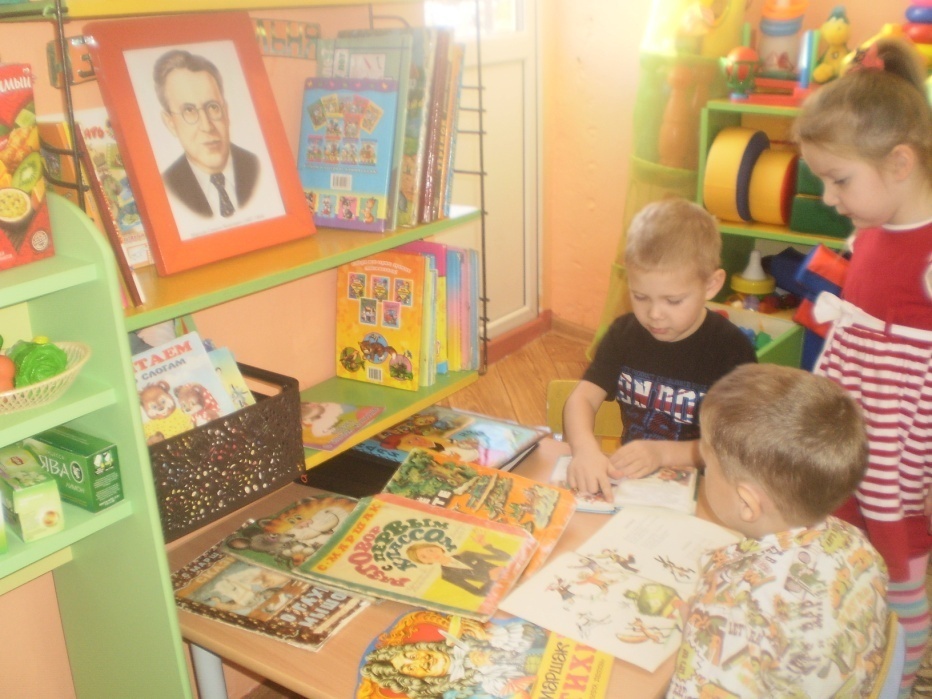 1. Проблема
2.Проектирование (планирование)
3. Поиск информации
4. Продукт деятельности
5. Презентация
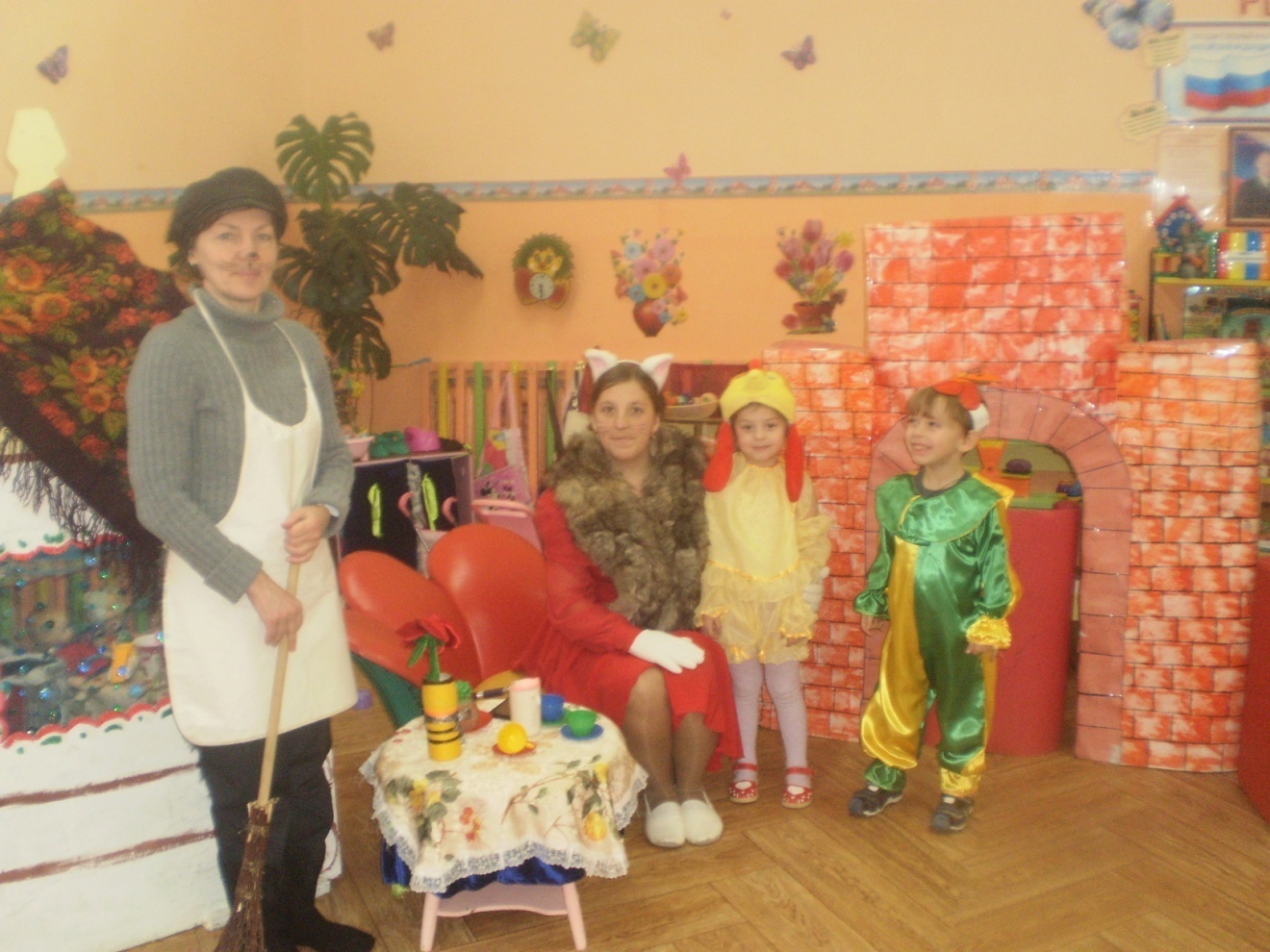 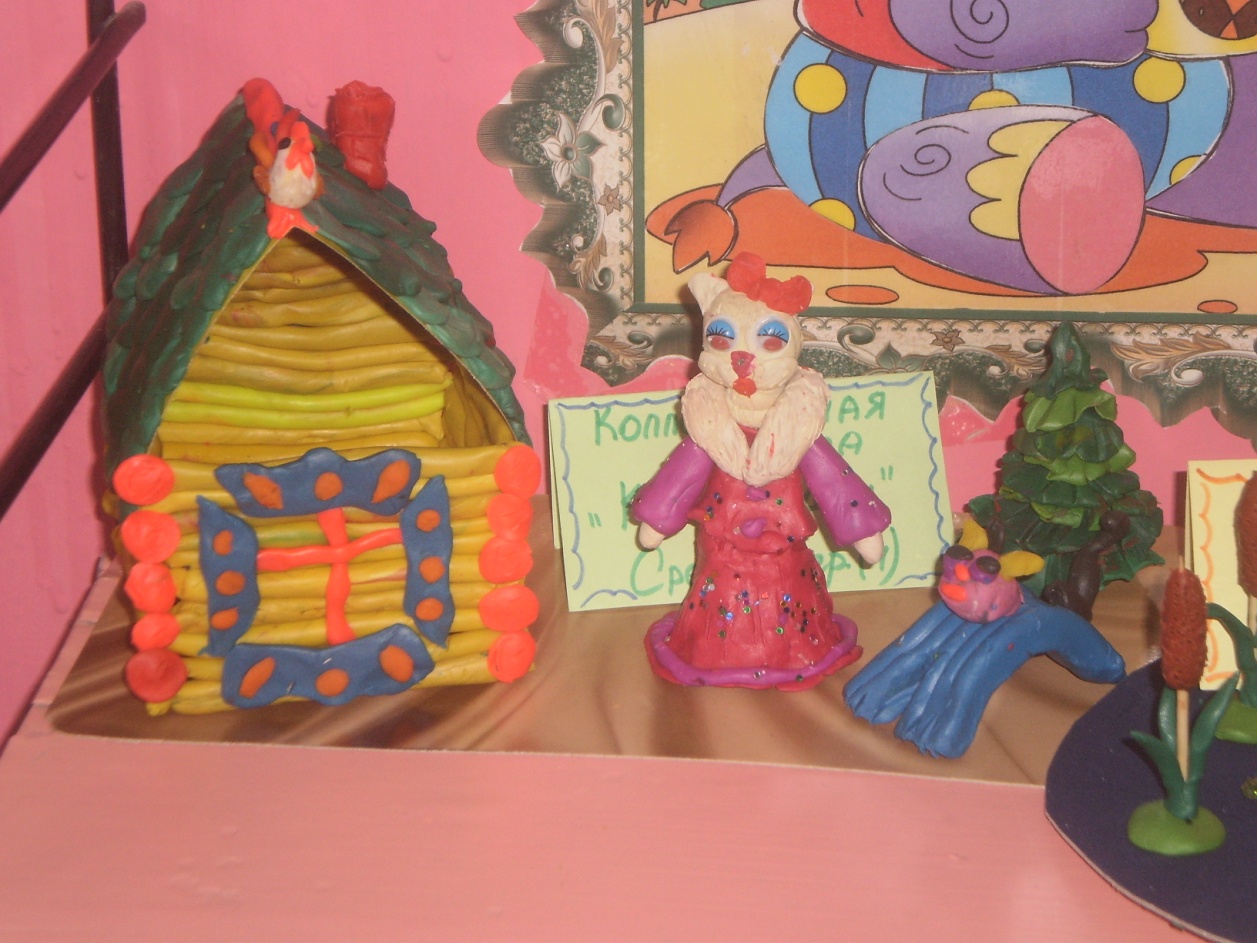 Основная цель проектного метода
Создание условий, раскрывающих творческий и интеллектуальный потенциал дошкольников, ориентированных на диалогическое взаимодействие детей, родителей и педагогов, способствующих самопознанию и саморазвитию всех участников педагогического процесса.
Развитие свободной творческой личности ребенка, которое определяется задачами развития и задачами исследовательской деятельности детей.
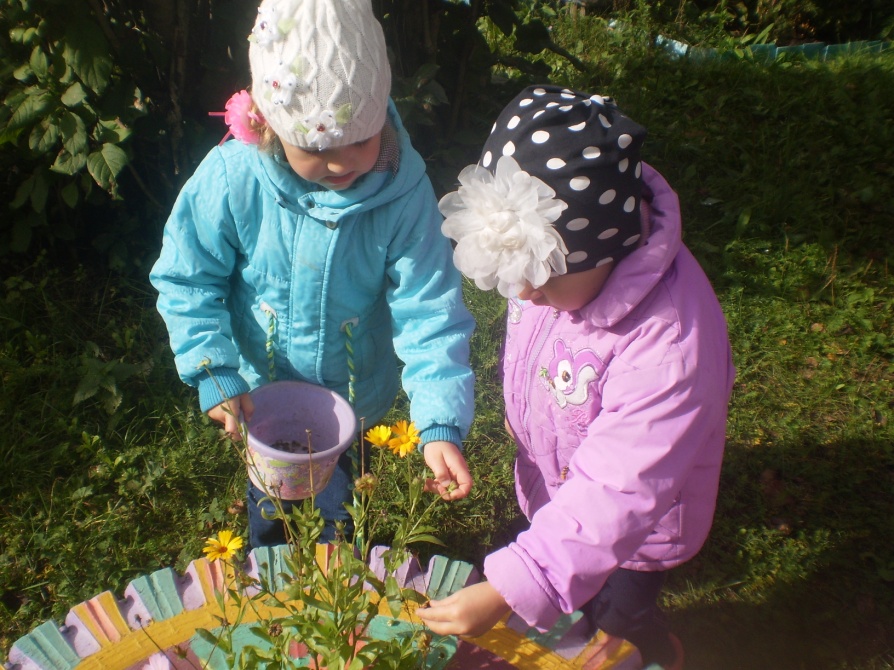 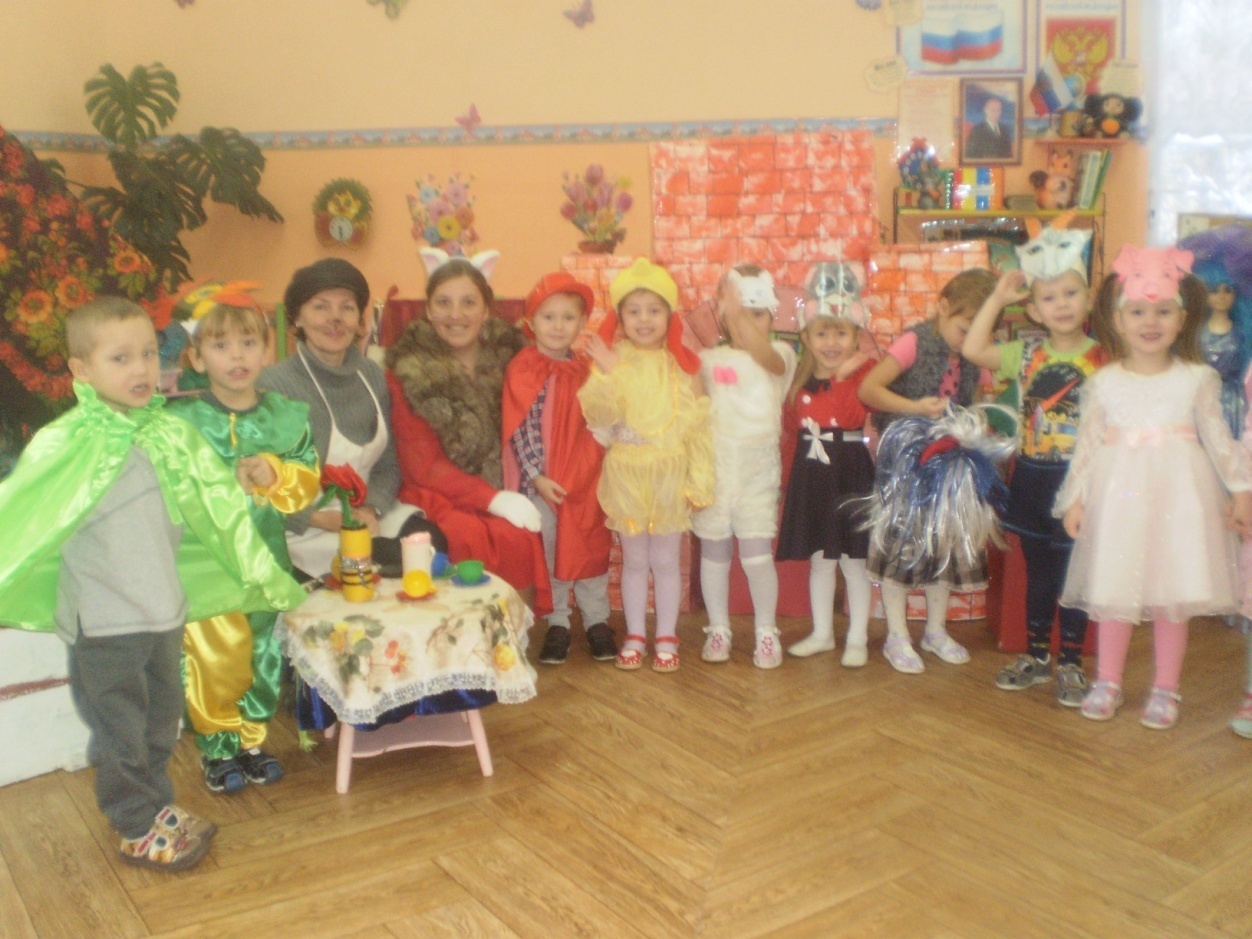 По доминирующей в проектной деятельности:
Исследовательские  - дети экспериментируют, проводят опыты, а затем оформляют результаты в виде газет, книг, альбомов, выставок.

Информационно – практико - ориентированные - дети собирают информацию и реализуют ее, ориентируясь на собственные социальные интересы ( оформление, дизайн группы, отдельных уголков, витражи и др.).
Творческие - оформление результата работы в виде детского праздника, детского дизайна и др.

Игровые - это проекты с элементами творческих игр, когда дети входят в образ персонажей сказки, по – своему решая поставленные проблемы и задачи.
По характеру содержания
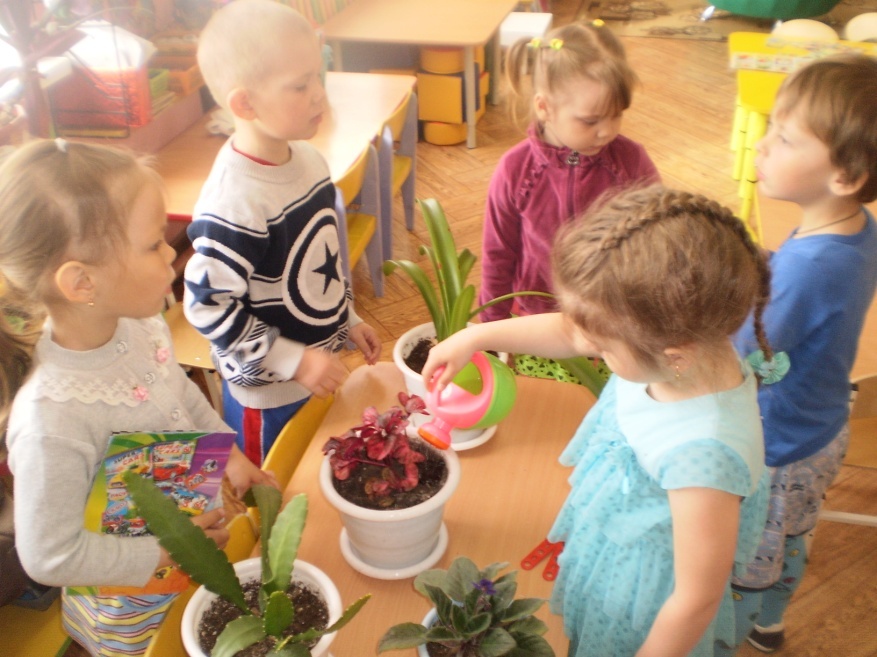 Проекты включают в себя:
Ребенка и семью
Ребенка и природу
Ребенка и рукотворный мир
Ребенка, общество и культуру
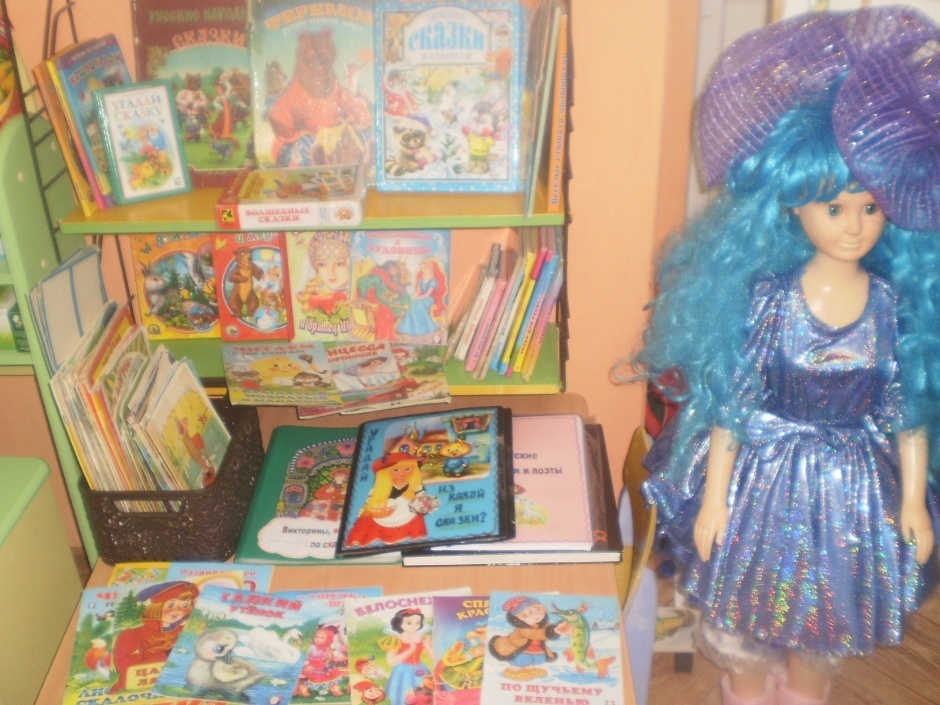 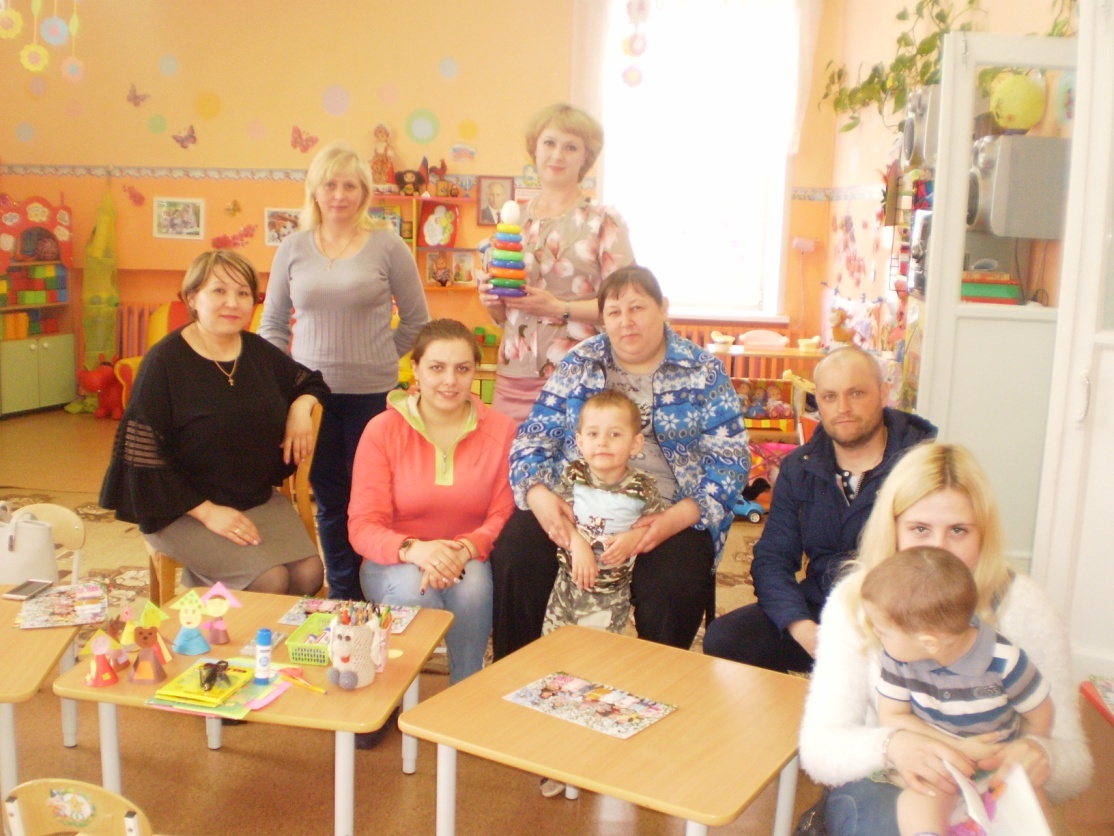 количество  участников  проекта
Индивидуальный -  выполняется анонимно, предназначен для обогащения культурного опыта ребенка. С его помощью отслеживаются способности преодолевать препятствия в решении проблемы (сочинение и иллюстрирование сказки).
Групповой – осуществляется группой участников (от 3 до 10-12 человек).
Коллективный - выполняется всем детским коллективом.
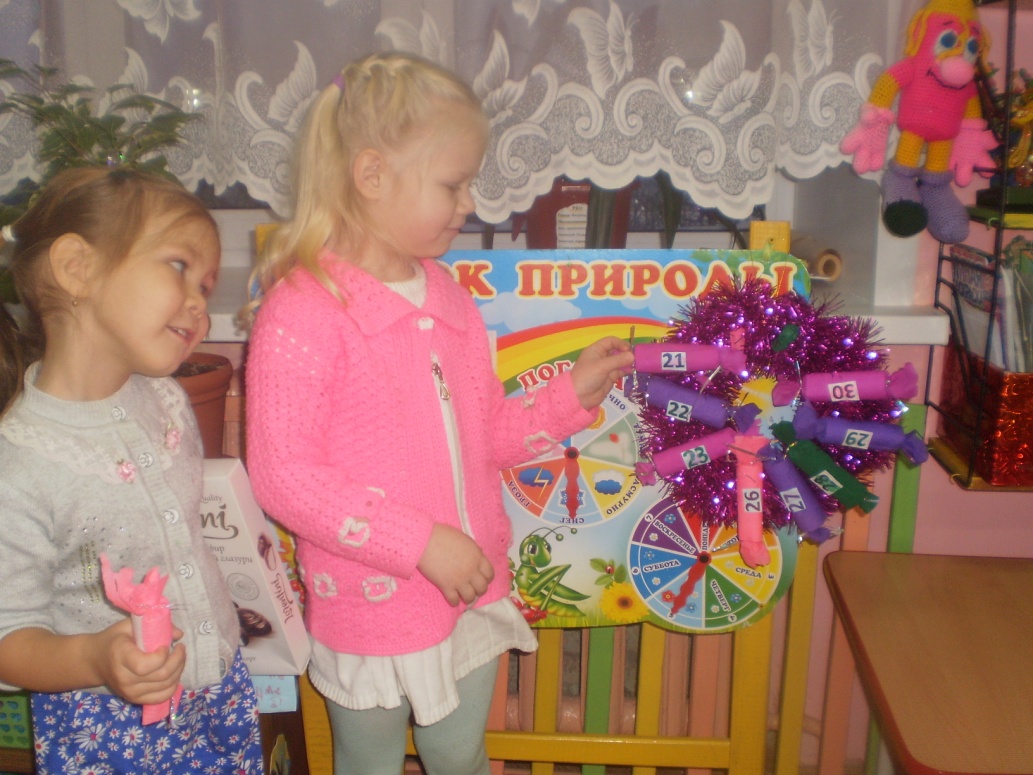 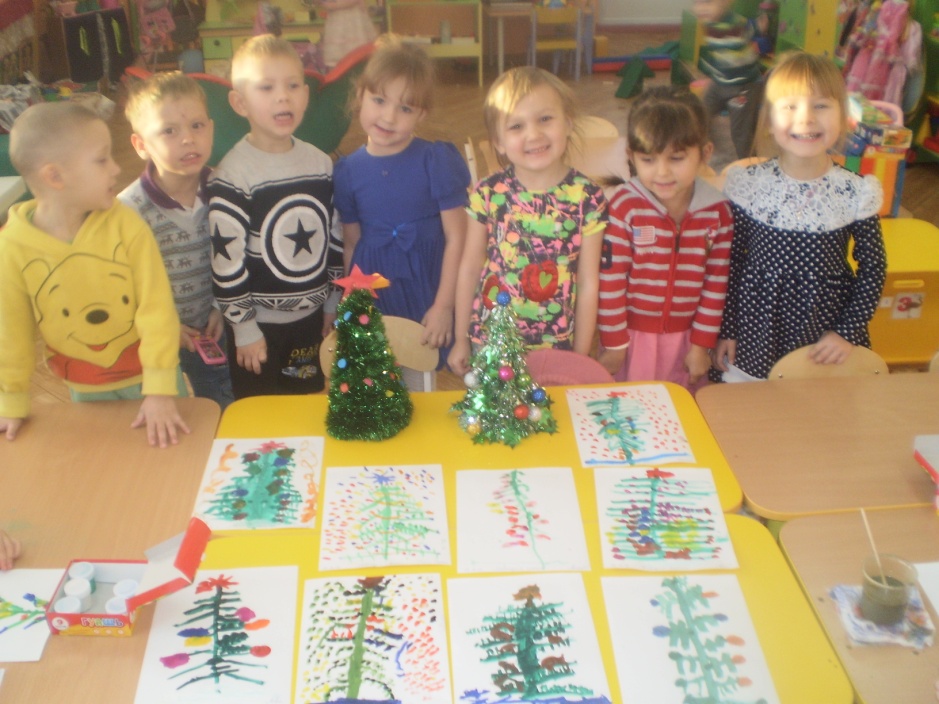 Продолжительность  выполнения  проекта
Краткосрочные  (1-2 недели) – направлены на решение небольшой проблемы.
Среднесрочные (1-3 месяца) – рассчитаны на  решение проблемы в течении нескольких недель, месяцев (подготовка к празднику), путешествию, сочинение и постановка сказки.
Долгосрочные (до 1 года) - решают крупную проблему, для преодоления которой требуются усилия и достаточное время ( например, исследование своей родословной).
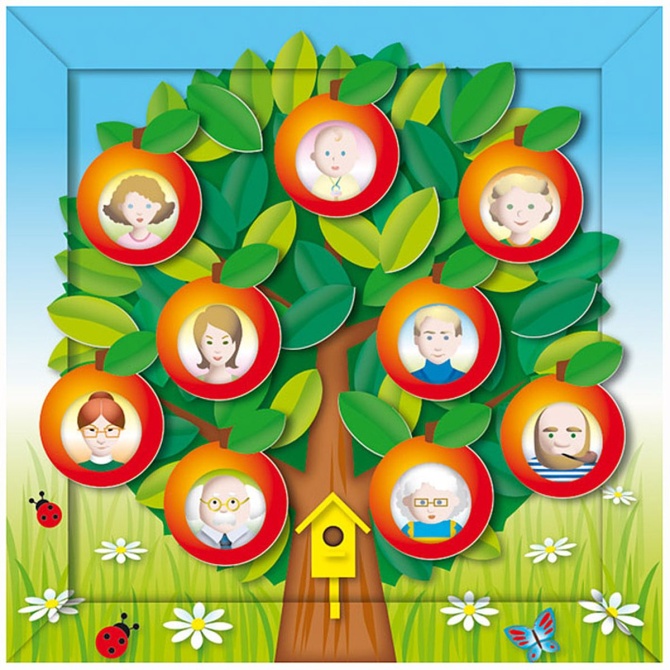 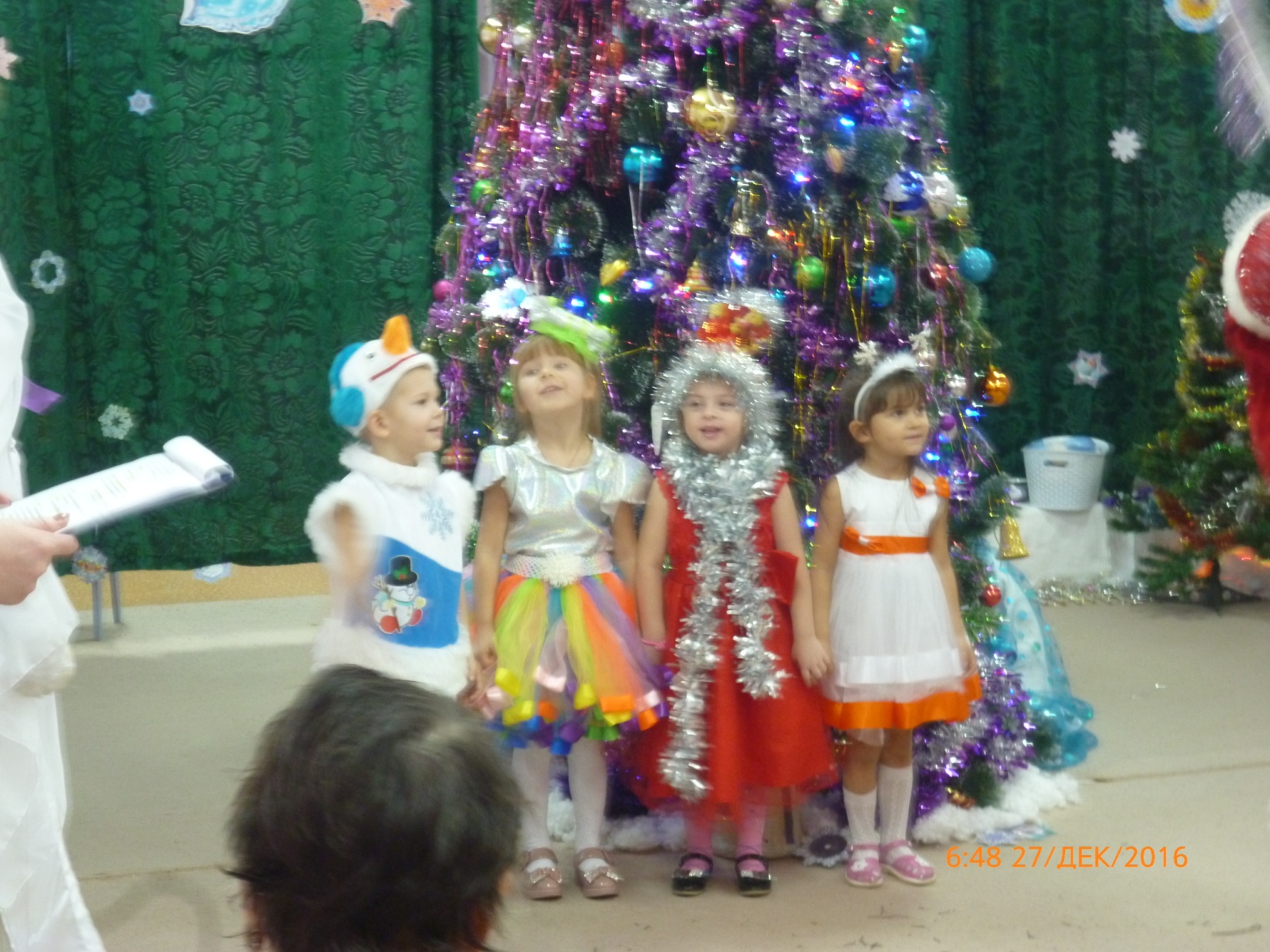 Основная  цель  проектного  метода
Создание условий, раскрывающих творческий и интеллектуальный потенциал дошкольников, ориентированных на диалогическое взаимодействие  детей, родителей и педагогов, способствующих самопознанию всех участников педагогического процесса.
Развитие свободной творческой личности ребенка, которое  определяется  задачами развития и задачами исследовательской деятельности детей.
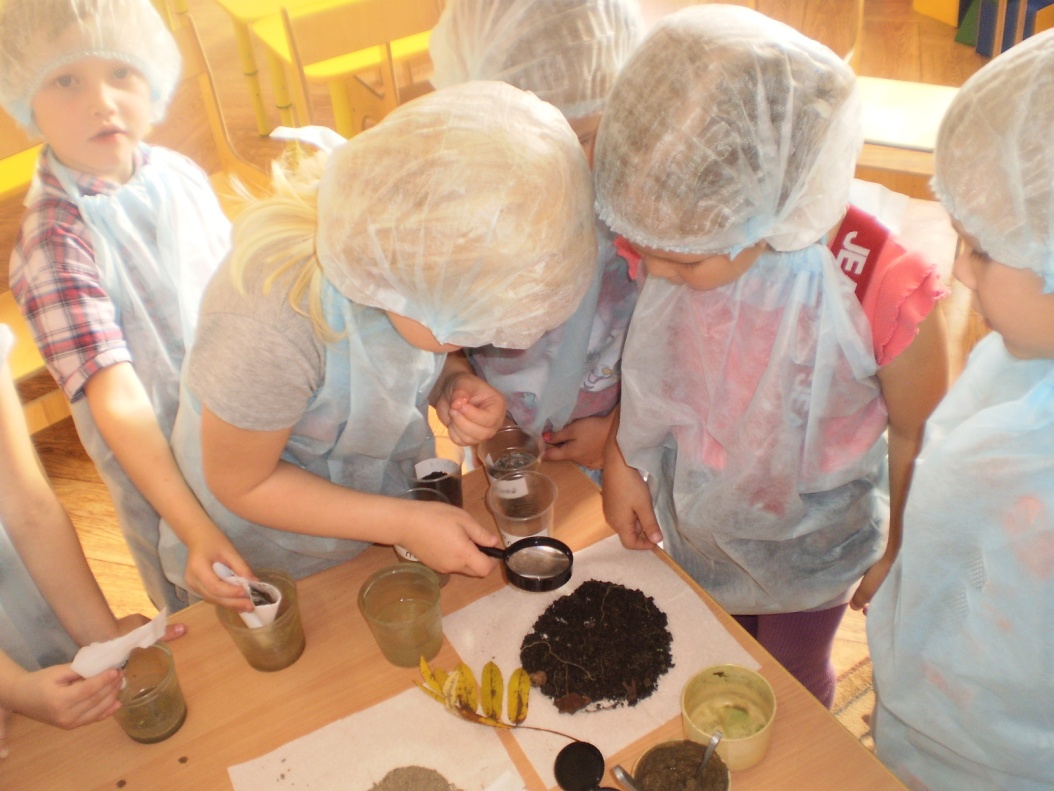 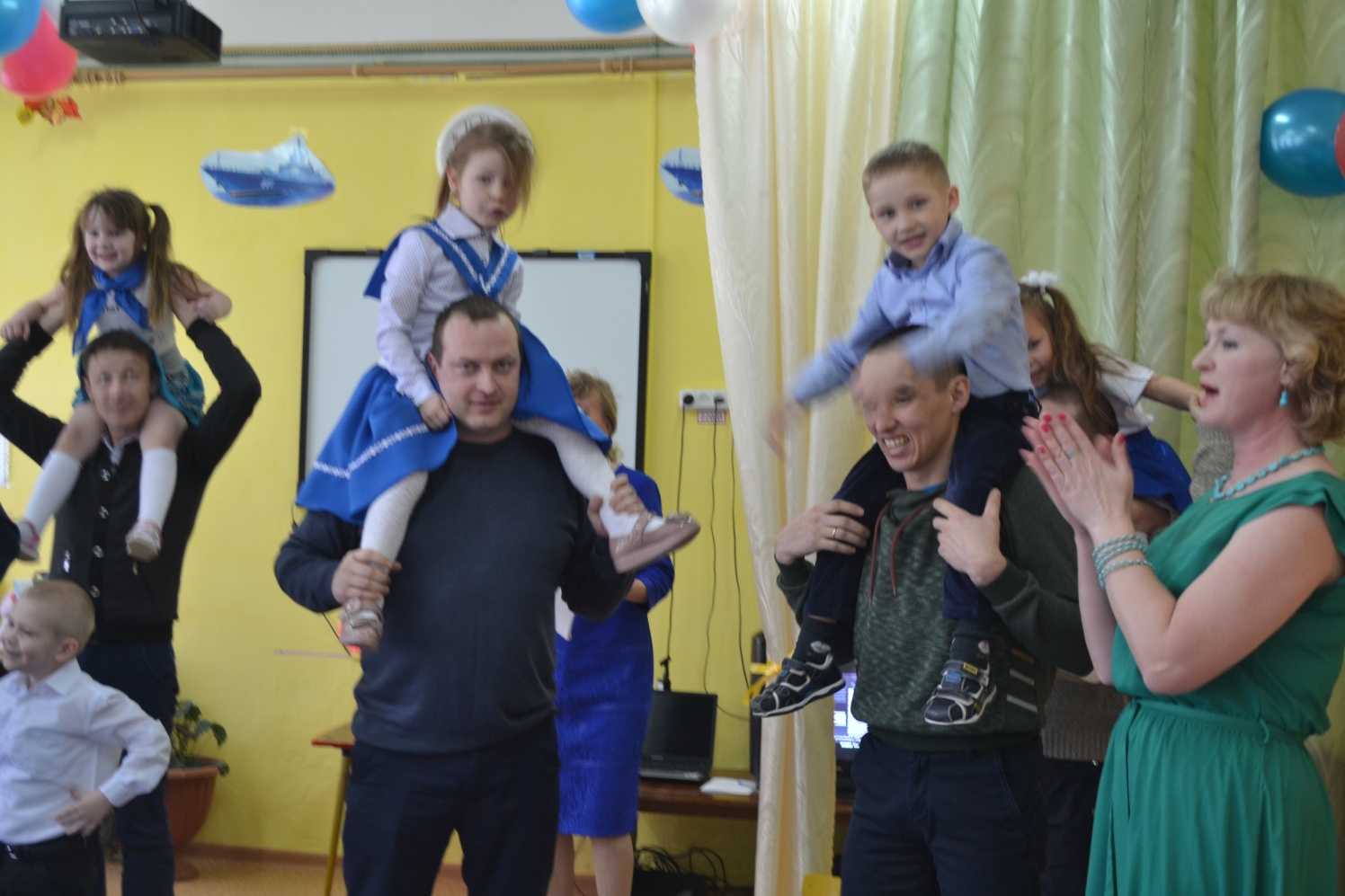 Планирование  проектной  деятельности
Начинается с вопросов:
Для чего нужен проект?
Ради чего он осуществляется?
Что станет продуктом проектной деятельности?
В какой форме будет презентован продукт?
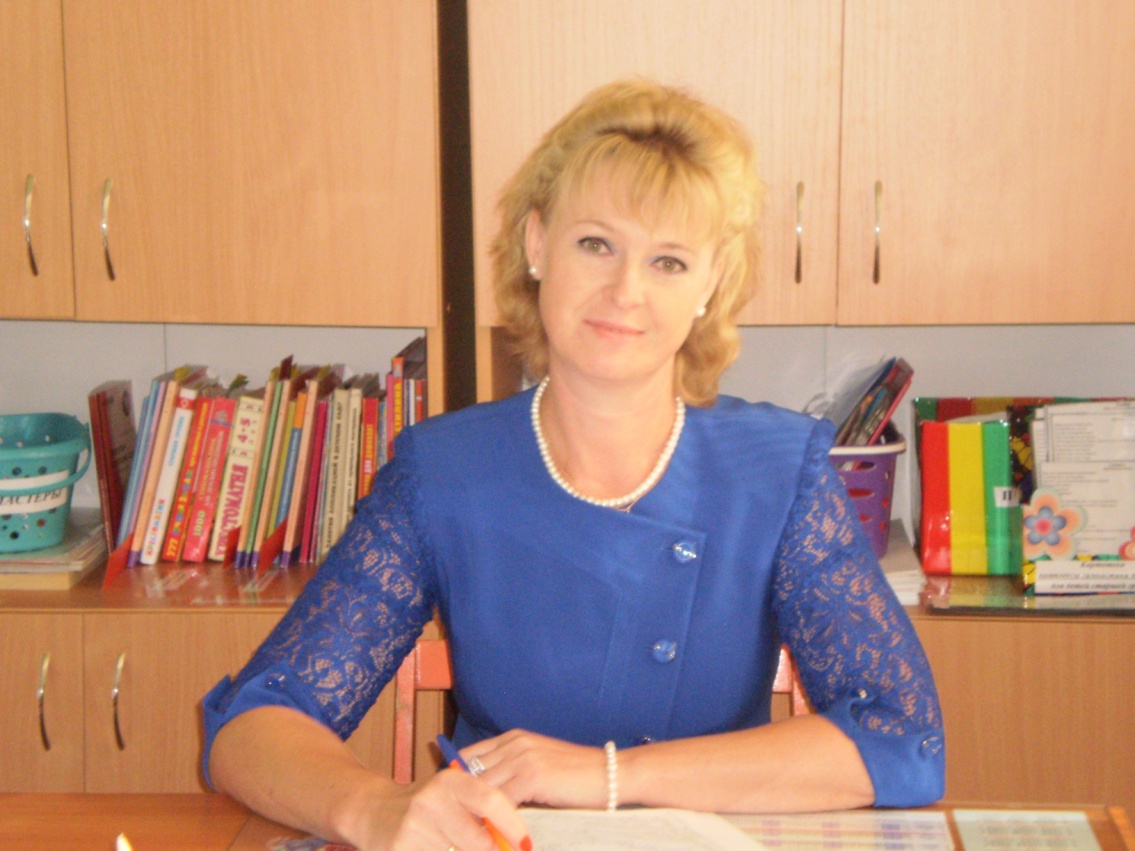 Последовательность  действий  при  создании  проекта
Определение актуальности проблемы и вытекающих из нее задач проектной деятельности.
Выдвижение проектной гипотезы.
Поиск проектных методов исследования (мониторинг, экспериментальные наблюдения, статистические методы).
Обсуждение способов оформления конечных результатов.
Сбор, систематизация и анализ полученных данных.
Подведение итоговых, материальных результатов и их презентация.
Формулирование выводов и выдвижение новых проблем для исследования.
Распространение педагогического опыта.
Организация  проектирования
Организовать группы.
Поставить цели, задачи проекта.
Распределить обязанности внутри группы.
Предложить возможные способы презентации.
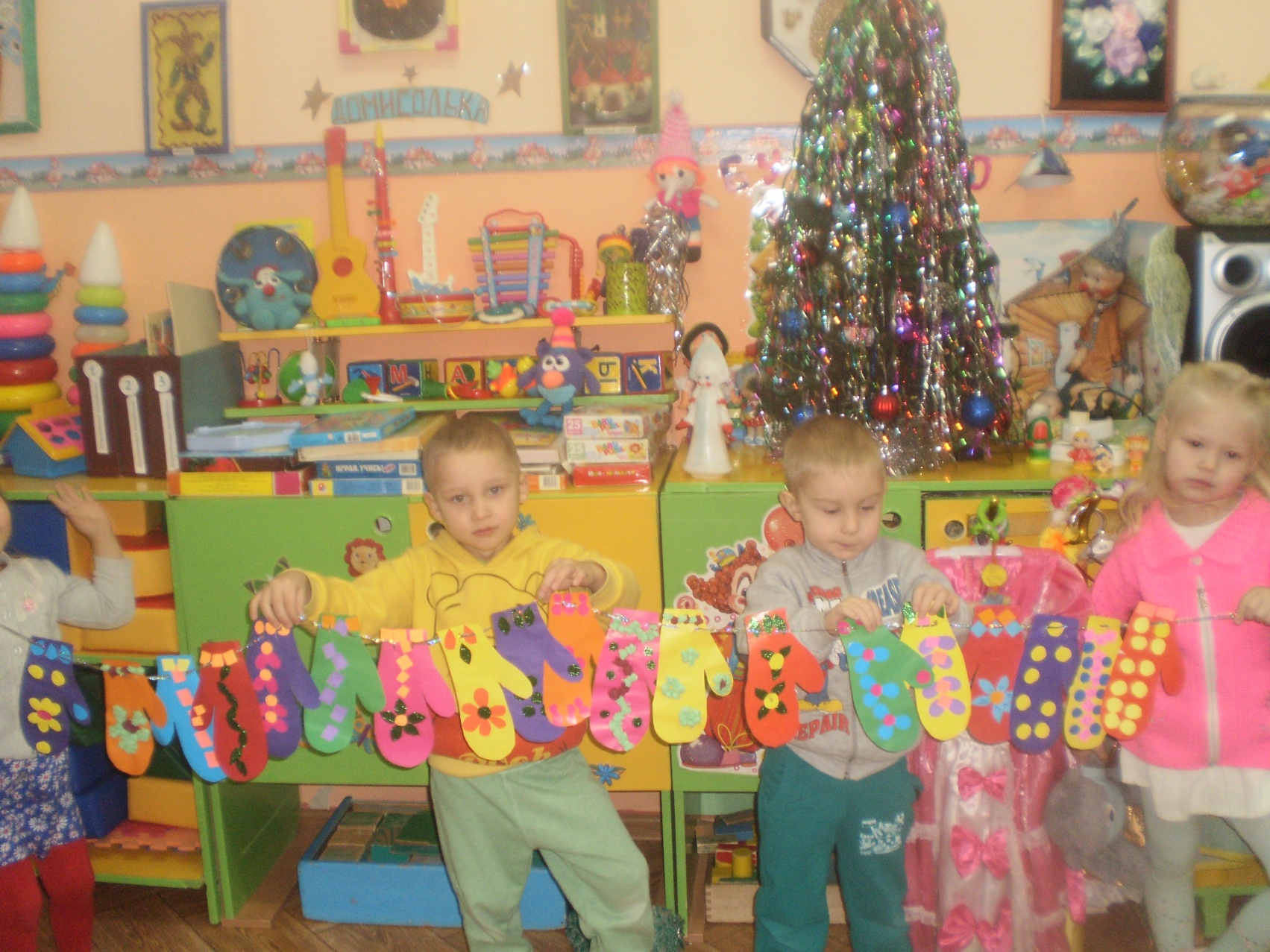 Литература
1.Боровлева А.В. Проектный метод – как средство повышения качества образования // Управление ДОУ. – 2006. - № 7.
2.Веракса  Н.Е. Проектная деятельность дошкольников. Пособие для педагогов  дошкольных учреждений / Н.Е. Веракса, А.Н. Веракса – М:Мозайка – Синтез, 2008.
3.Виноградова Н.А. Образовательные проекты в детском саду. Пособие для воспитателей и родителей / Н.А. Виноградова, Е.П. Панкова – М: Айрис – Пресс, 2008.
4.Евдокимова Е.С. Технология проектирования в ДОУ / Е.С. Евдокимова – М:  ТЦ Сфера, 2005.
5.Журавлева В.Н. Проектная деятельность старших дошкольников. Пособие / В.Н. Журавлева – Волгоград, Учитель, 2011.
Спасибо за внимание!
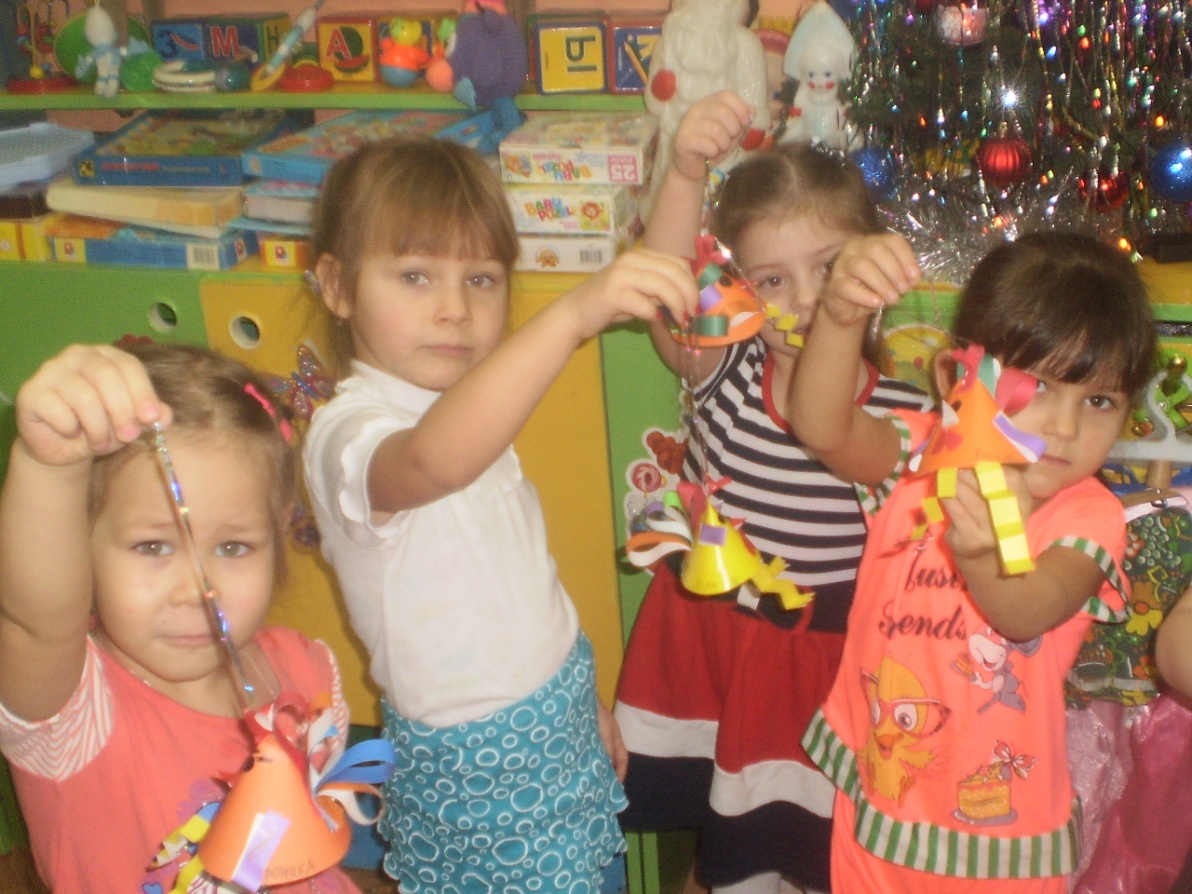 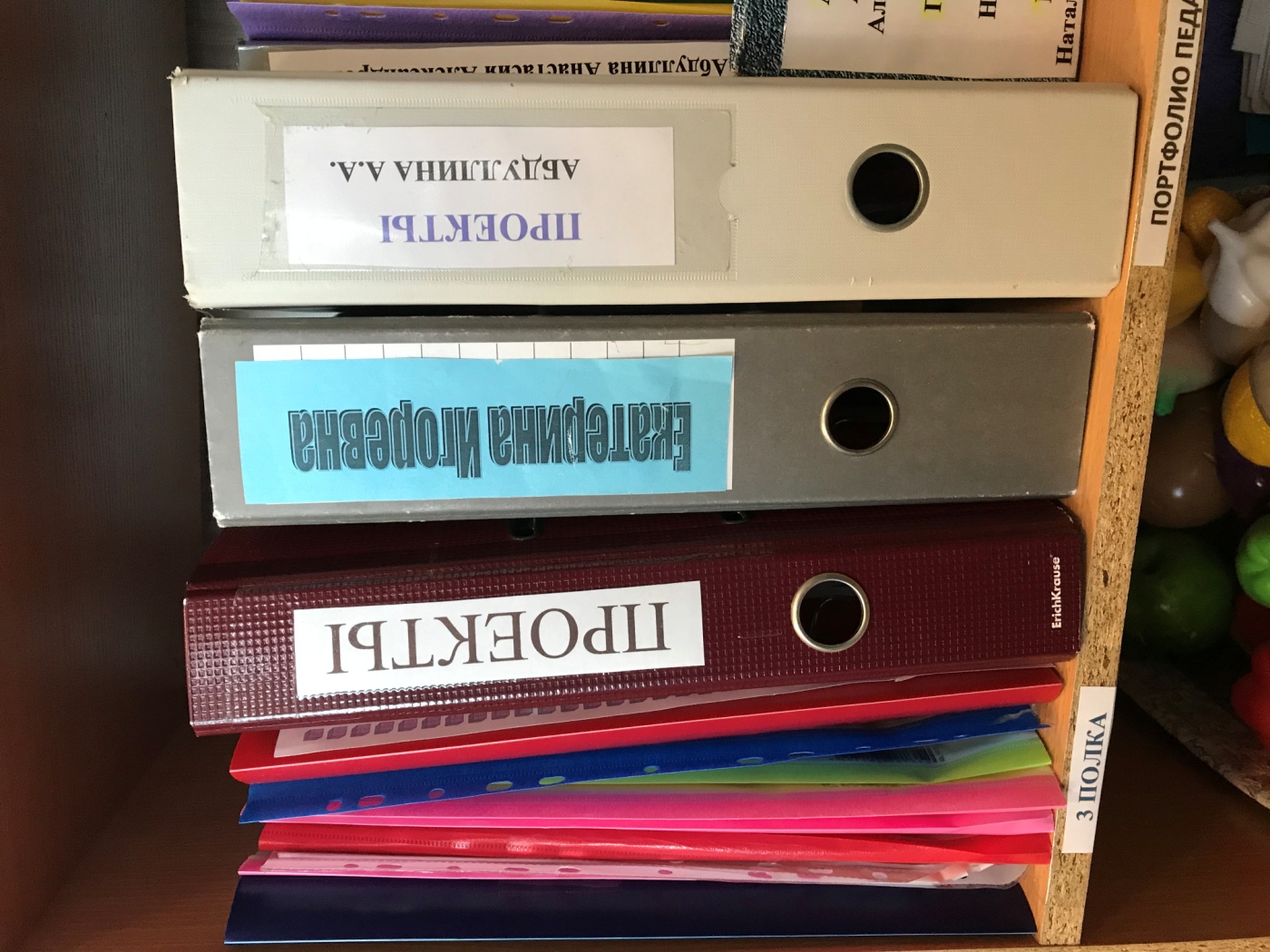